The New England Center for Children 2025-2026 Calendar (Last Updated: April 2025)
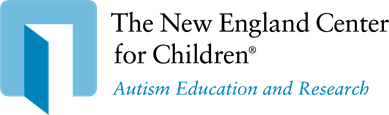 Intensive Instruction Program (IIP)
Holiday and Vacation Calendar

Important Dates
August 2025
18-22   2nd Summer Vacation 
25   First Day of School
29   Half Day- PD Day

September
1     Labor Day
24   Half Day- PD Day 
 
October
13    Indigenous Peoples Day
 
November
11  Veterans Day
26  Half Day
27-28 Thanksgiving Recess
 
December
22-26 Winter Break
25 Christmas 
31 Half Day
January 2026
1 New Year's Day 
19  Martin Luther King Day
 
February
16-20  February Vacation

March
  
April
20-24 April Vacation
 
May
15    Half Day – PD Day
25    Memorial Day
 
June
Juneteenth
29-30    Start of 1st Summer Vacation 

July
1-3  1st Summer Vacation 

August 
24-28   2nd Summer Vacation
CALENDAR KEY

First Day of School
No School for Students 
Student Half Days (Dismissal 12pm)
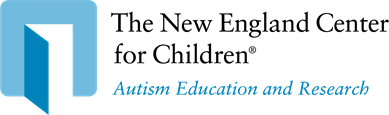 *The school is closed on designated holiday and vacations. 

*If a student is out for 5 consecutive days, 5 days in a month, and/or 20 days per academic year (excluding scheduled vacations, holidays) NECC notifies the funding district.